Ti LM 501 Physical Activity and Weight Man Functional Fitness Training Towards Weight Management
Roxana M. Marinescu , BSM, BSN    August-8-2022
Introduction:        functional training
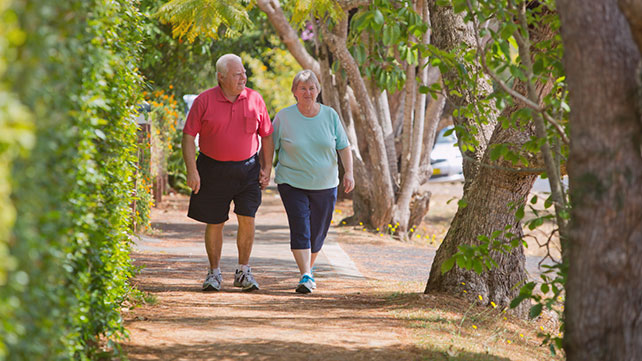 Obese people
Have diminished capacity for self-care activities
due to a lack of proper lower extremities muscle strength and energy,

 have difficulty with simple daily tasks
They also may have impaired cardiorespiratory capability, energy, and stamina
 due to their impaired spinal elasticity and impaired range of motion of joints. (Miller et al., 2013)
Obese people
Can have common conditions 
such as diabetes mellitus, cardiovascular disease
, sleep apnea, dyspnea, 
mental illness, 
osteoarthritis, foot and ankle tendinitis, 
plantar fasciitis,
 low back pain 
and chronic lower extremity pain.
 They may also experience low exercise capacity, 
physical disability, and breathlessness 
that determine physical inactivity. (Miller et al., 2013)
Obese people
have an “increased risk of pain and injury at work
and therefore, an “impaired work capability”  (Capodaglio et al., 2010)

At home, they have a low functional capacity to do basic household activities and encounter challenges in engaging in social activities.


(Capodocio et al., 2013)
In obese adults
Exercise training and energy restriction have a great impact 
on physical function,  
fat mass loss (with the preservation of lean mass),
body composition, cardiovascular fitness, 

and muscle strength (Miller et al., 2013)
In obese adults
Repeated aerobic and resistance training  “will strengthen physical fitness

 and functional capacity 

by improving endurance, muscular strength, power, cardiorespiratory and vascular fitness”. 
(Miller et al., 2013)
Research study aims( Miller et al., 2013)
" to analyze the effects of exercise training when complements an energy restriction regimen and the consequent positive changes in body composition, cardiovascular and muscular fitness”
Research Study Methods 1
Researchers selected from the electronic databases (Medline, Embase, and Cinahl) randomized controlled trials (RCTs), dated up to May 2013, comparing "energy restriction plus exercise training to energy restriction alone," using the keywords: "1) Weight loss; body composition 2) diet; "diet therapy"; "diet restriction"; "caloric restriction"; "calorie"; "bariatric surgery"; "gastric banding"; "vertical banded gastroplasty"; 3) exercise; physical activity; aerobic; resistance training; fitness ".  Inclusion criteria required to limit to humans, be written in English and address adults aged 18+ years with a BMI more or equal to thirty kg/m2
Research Study Methods 2
The studies were published in May 2013 and used multi-component methods to analyze body composition and assess fitness measures in obese adults. Fourteen RCTs met the inclusion criteria. 
The researchers calculated the "means of the percentage changes for the following treatments: 1)Energy Restriction, 2) Energy Restriction and Aerobic Training, 3) Energy Restriction and Resistance Training,  4) Energy Restriction, along with Aerobic and Resistance Training", with a " linear mixed model using residual (restricted) maximum likelihood (REML)" They also used F-test to test for "significant variation between the four types of treatments, and LSD tests (the least significant difference ) to analyze the differences between the groups "  and they conducted their tests at "the 5% significance level
Research Study Methods 3
An interventional study by (Villareal et al. 2011) with 93 participants, 65 and older and obese, investigated three groups- one intervention with diet, one with exercise and diet, and the control group. The study explored physical function, as well as “frailty, bone density and body composition, balance, gait, muscle quality, and quality of life” Physical function was measured with the Physical Performance Test; the lower the score was associated with a bigger BMI, the score improved as weight was getting lost. Participants were also measured strength, balance, and gait. Body composition was also assessed: fat and lean body mass and bone mineral density of the lumbar spine, total hip, and complete body were measured. 
Health-related quality of life was investigated with the SF-36 health Form Questionnaire. fifty-two weeks.
Research Study Methods 4
Measurements were done at six months and one year. The study took fifty-two weeks.
The diet group was prescribed a" balanced diet with  500 to 750 kcal less per day than the previous diet. The diet contained around 1 g of high-quality protein/ per kilogram of body weight per day. Participants met each week with a dietitian to discuss their caloric intake and to do behavioral therapy. They also followed the completion of a food diary. Their goal was to lose 10% of their baseline body weight.
The exercise group participated in 3 weekly sessions: aerobic exercises, resistance training, and flexibility and balance.
Aerobic exercises were done on a treadmill, stationary bicycle, and stair climbing. Resistance was done with weight lifting machines for the upper and lower body. All participants were daily given vitamin D  1000 IU and calcium 1500 mg.
Research Study ResultsThe Miller study (2013) concluded :
A low-calorie diet along with exercise workouts was more beneficial for weight loss than energy restriction alone, and this treatment had positive effects on cardiovascular fitness, muscle strength, fat mass loss while preserving lean body mass,(depending on the type of exercise training )."
Research Study Results(villareal  et al.,2011)
the Physical Performance Test Score, as well as functional status, improved(increased) more in the diet–exercise group,
 than in the diet group or the exercise group

.Quality of life improved in all groups: diet-exercise mostly, followed by diet group, followed by exercise group

 Strength improved in exercise and diet-exercise groups. Gait and speed improved in diet and diet-exercise interventions.
The VILLAREAL study (2013) concluded :
" Weight loss accompanied by regular exercise practice " provided an improvement in physical function, better than each intervention alone", as well as in absolute and relative cardiovascular fitness, muscle strength, and favorable body composition.
recommendations: ( Miller et al., 2013)
"Clinicians should advise on exercise training, along low-calorie diet for weight loss, “as part of a lifestyle modification 

for obese and older adults with a focus on improving fitness, physical function, frailty and lean mass”.
Conclusions:
Clinicians should recommend to older and obese individuals aiming for weight loss, a combined exercise program with calorie restriction that will also assist them with their functional independence and improve skeletal muscle mass.
references
Capodaglio, P., Castelnuovo, G., Brunani, A., Vismara, L., Villa, V., & Capodaglio, E. M. (2010). Functional limitations and occupational issues in obesity: a review. International journal of occupational safety and ergonomics: JOSE, 16(4), 507–523. https://doi.org/10.1080/10803548.2010.11076863
Hamerman D. (1999). Toward an understanding of frailty. Annals of internal medicine, 130(11), 945–950. https://doi.org/10.7326/0003-4819-130-11-199906010-00022

Messier, S. P., Loeser, R. F., Miller, G. D., Morgan, T. M., Rejeski, W. J., Sevick, M. A., ... & Williamson, J. D. (2004). Exercise and dietary weight loss in overweight and obese older adults with knee osteoarthritis: the Arthritis, Diet, and Activity Promotion Trial. Arthritis & Rheumatism, 50(5), 1501-1510.
Miller, C. T., Fraser, S. F., Levinger, I., Straznicky, N. E., Dixon, J. B., Reynolds, J., & Selig, S. E. (2013). The effects of exercise training in addition to energy restriction on functional capacities and body composition in obese adults during weight loss: a systematic review. PloS one, 8(11), e81692. https://doi.org/10.1371/journal.pone.0081692  https://www.ncbi.nlm.nih.gov/pmc/articles/PMC3884087/
Villareal, D. T., Chode, S., Parimi, N., Sinacore, D. R., Hilton, T., Armamento-Villareal, R., Napoli, N., Qualls, C., & Shah, K. (2011). Weight loss, exercise, or both and physical function in obese older adults. The New England journal of medicine, 364(13), 1218–1229. https://doi.org/10.1056/NEJMoa1008234
Villareal, D. T., Banks, M., Siener, C., Sinacore, D. R., & Klein, S. (2004). Physical frailty and body composition in obese older adults and women. Obesity Research, 12(6), 913–920. https://doi.org/10.1038/oby.2004.111
Research paper 
   LM 501 Physical Activity and Weight Management Class
   Functional Fitness Training Towards Weight Management


Roxana M. Marinescu , BSM, BSN 

 August-8-2022


      School of Integrative & Functional Medicine

                John Patrick University, Indiana, USA
Research Study Introduction                 Functional fitness training is a valuable type of strength training that prepares the body for daily activities like pushing, pulling, squatting, bending, twisting, and lifting. Functional fitness workouts consist of multi-joint movement patterns that engage the individual's wrists, spine, elbows, shoulders, knees, and hips,  building their strength and improving their range of motion. Functional exercises can increase balance, stability, and strength and decrease the risk of injury. Most functional exercises can improve the core and strength: those with the machines can work on individual muscle groups and are beneficial for building muscle mass, but a workout program will be more useful in building overall strength.
              Functional fitness workouts significantly impact long-term fitness, weight loss, and wellness. A functional fitness workout uses one personal body weight, dumbbells, or other resistance equipment to strengthen the muscles. Functional training is a workout that engages the muscles and the mind. 
             A review study by (Miller et al., 2013) examines "the impact of exercise training and energy restriction on physical function, fat mass loss (with the preservation of lean mass), body composition, cardiovascular fitness, and muscle strength in obese adults."
Research Study Introduction 2
Obese persons, because they do not have sufficient muscle strength and energy, they have difficulty with simple daily activities. They also have impaired cardiorespiratory capability, energy, and stamina due to their weight, reduced spinal elasticity, and impaired range of motion of joints. Their diminished capacity for self-care activities may be caused by “metabolic and biomechanical changes associated with obesity, as well as by common conditions such as diabetes mellitus, cardiovascular disease, sleep apnea, dyspnea, mental illness, osteoarthritis, foot, and ankle tendinitis, plantar fasciitis, low back pain and chronic lower extremity pain”. They may also experience” low exercise capacity, physical disability, and breathlessness that determine physical inactivity”. (Miller et al., 2013)
                Consequently, according to (Capodaglio et al., 2010), they increase “the risk of pain and injury at work and reduce work capacity”. According to (Capodaglio et al., 2010), obese persons manifest a reduction in their work capacity. That seems to be caused by “reduced spine flexibility, decreased endurance, limited range of movement of the major joints, reduced muscle strength and capacity to stay in prolonged postures, diminished respiratory capacity, and visual acuity”.
Research Study Introduction 3

             At home, obese individuals will have a low functional capacity to do basic household activities of daily living and challenges in engaging in social activities. Frequent aerobic and resistance training will strengthen “physical and functional fitness by improving muscular strength, endurance, energy, cardiorespiratory fitness”. (Miller et al., 2013)                                                                                                                     
                                                                 Research Study Aims
                    This review aimed " to analyze the effects of exercise training when complements an energy   restriction regimen and the consequent positive changes in body composition, cardiovascular and muscular fitness in obese middle-aged and older adults ."(Miller et al., 2013)
Research Study Methods
                   Researchers selected from the electronic databases (Medline, Embase, and Cinahl) randomized controlled trials (RCTs), dated up to May 2013, comparing "energy restriction plus exercise training to energy restriction alone," using the keywords: "1) Weight loss; body composition 2) diet; "diet therapy"; "diet restriction"; "caloric restriction"; "calorie"; "bariatric surgery"; "gastric banding"; "vertical banded gastroplasty"; 3) exercise; physical activity; aerobic; resistance training; fitness ". (Miller et al., 2013) The inclusion criteria required to limit to humans, be written in English and address adults aged 18+ years with a BMI more or equal to thirty kg/m2. The studies were published in May 2013 and used multi-component methods to analyze body composition and assess fitness measures in obese adults. Fourteen RCTs met the inclusion criteria. 
                  The researchers calculated the "means of the percentage changes for the following treatments: 1)Energy Restriction, 2) Energy Restriction and Aerobic Training, 3) Energy Restriction and Resistance Training,  4) Energy Restriction, along with Aerobic and Resistance Training", with a " linear mixed model
Research Study Methods ( continuation)
  using residual (restricted) maximum likelihood (REML)" (Miller et al., 2013) . They also used F-test to test for "significant variation between the four types of treatments, and LSD tests (the least significant difference ) to analyze the differences between the groups "  and they conducted their tests at "the 5% significance level". (Miller et al., 2013) 
           An interventional study by (Villareal et al. 2011) with 93 participants, 65 and older and obese, investigated three groups- one intervention with diet, one with exercise and diet, and the control group. The study explored physical function, as well as “frailty, bone density and body composition, balance, gait, muscle quality, and quality of life” (Villareal et al. 2011).  Physical function was measured with the Physical Performance Test; the lower the score was associated with a bigger BMI, and the score improved as weight was getting lost. Participants were also measured strength, balance, and gait.
         Body composition was also assessed: fat and lean body mass and bone mineral density of the lumbar spine, total hip, and complete body were measured. Health-related quality of life was investigated with the SF-36 health Form Questionnaire.
Research Study Methods ( continuation)

 Measurements were done at six months and one year. The study took fifty-two weeks.
           The diet group was prescribed a" balanced diet with  500 to 750 kcal less per day than the previous diet. The diet contained around 1 g of high-quality protein/ per kilogram of body weight per day. Participants met each week with a dietitian to discuss their caloric intake and to do behavioral therapy. They also followed the completion of a food diary. Their goal was to lose 10% of their baseline body weight.
             The exercise group participated in 3 weekly sessions: aerobic exercises, resistance training, and flexibility and balance. Aerobic exercises were done on a treadmill, stationary bicycle, and stair climbing. 
Resistance was done with weightlifting machines for the upper and lower body. All participants were daily given vitamin D  1000 IU and calcium 1500 mg.
Research Study Results             The systematic review by (Miller et al., 2013) concluded that obese or older individuals planning to lose weight who are practicing exercise training along with energy restriction (hypocaloric diet) achieve “ benefits in absolute and relative cardiovascular fitness, muscle strength, and favorable body composition,  fat mass loss while preserving lean mass (depending on the type of exercise training ).
           In (Villareal et al2011) study, the physical Performance Test, as well as functional status, increased more in the diet–exercise group than in the diet group or the exercise group. Quality of life improved in all groups: diet exercise mostly, followed by diet group, followed by exercise group. Strength improved in exercise and diet exercise groups. Gait and speed improved in diet and diet exercise interventions.
          According to (Villareal et al. 2011) study, a " weight loss accompanied by regular exercise practice " provided an improvement in physical function, better than each intervention alone" in older than 65 years and older obese adults. The study discovered that weight loss could be obtained in the diet group as well as in the diet exercise exercise-only with the exercise only group (Villareal et al. 2011) .
Research Study Discussion
                     In (Villareal et al. 2011) study, "body weight decreased by 10% in the diet group and by 9% in the diet-exercise group," but  "it did not decrease in the exercise group or the control group (P<0.001)". " Balance, gait, and muscle strength improved in the diet-exercise group (P<0.05 for all comparisons)". (Villareal et al., 2011) In the same study, physical capacity and frailty improved the most in the exercise-diet group, better than in each intervention alone.
                  The study suggested that physical frailty can be reversed by exercise-diet intervention, better than each intervention alone.
                 Frailty is a significant problem for the elderly because it creates a “ loss of independence and it causes morbidity and mortality” (Villareal et al., 2011),  (Hamerman,1999) The current study suggests that “weight loss and exercise might be an effective intervention for reversing frailty”.(Villareal et al., 2011)
Research Study Discussion
                    Also, this study shows that weight loss and exercise can decrease knee pain and improve physical capacity in adults with osteoarthritis, that are elderly and obese. (Villareal et al., 2004),
 (Messier  Miller et al., 2004)
                Obese older adults frequently manifest physical frailty. (Villareal et al., 2004) That predisposes them to " loss of functionality, poor muscle quality,  poor quality of life, loss of independence." That is why, according to the same study (Villareal et al., 2004), weight loss is very important for them to improve their physical function.
Research Study Recommendations
                 Clinicians should advise on exercise training, along low-calorie diet for weight loss, as part of “a lifestyle modification for obese individuals and older adults with a focus on improving fitness, physical  function, frailty and lean mass.”. ( Miller et al., 2013)
                                                                               Conclusions
                  Clinicians should recommend that older adults and obese individuals aiming for weight loss a combined exercise program with calorie restriction that will also assist them with their functional independence and improve skeletal muscle mass.
References
Capodaglio, P., Castelnuovo, G., Brunani, A., Vismara, L., Villa, V., & Capodaglio, E. M. (2010). Functional limitations and occupational issues in obesity: a review. International journal of occupational safety and ergonomics: JOSE, 16(4), 507–523. https://doi.org/10.1080/10803548.2010.11076863
Hamerman D. (1999). Toward an understanding of frailty. Annals of internal medicine, 130(11), 945–950. https://doi.org/10.7326/0003-4819-130-11-199906010-00022
Messier, S. P., Loeser, R. F., Miller, G. D., Morgan, T. M., Rejeski, W. J., Sevick, M. A., ... & Williamson, J. D. (2004). Exercise and dietary weight loss in overweight and obese older adults with knee osteoarthritis: the Arthritis, Diet, and Activity Promotion Trial. Arthritis & Rheumatism, 50(5), 1501-1510.
Miller, C. T., Fraser, S. F., Levinger, I., Straznicky, N. E., Dixon, J. B., Reynolds, J., & Selig, S. E. (2013). The effects of exercise training in addition to energy restriction on functional capacities and body composition in obese adults during weight loss: a systematic review. PloS one, 8(11), e81692. https://doi.org/10.1371/journal.pone.0081692 Retrieved from 
https://www.ncbi.nlm.nih.gov/pmc/articles/PMC3884087/
Villareal, D. T., Chode, S., Parimi, N., Sinacore, D. R., Hilton, T., Armamento-Villareal, R., Napoli, N., Qualls, C., & Shah, K. (2011). Weight loss, exercise, or both and physical function in obese older adults. The New England journal of medicine, 364(13), 1218–1229. https://doi.org/10.1056/NEJMoa1008234
Villareal, D. T., Banks, M., Siener, C., Sinacore, D. R., & Klein, S. (2004). Physical frailty and body composition in obese older adults and women. Obesity Research, 12(6), 913–920. https://doi.org/10.1038/oby.2004.111